[Speaker Notes: This chapter builds the IS-LM model, which Chapter 12 will use extensively to analyze the effects of policies and economic shocks.  

This chapter also introduces students to the Keynesian cross and liquidity preference models, which underlie the IS curve and LM curve, respectively.]
IN THIS CHAPTER, YOU WILL LEARN:
the IS  curve and its relation to:
the Keynesian cross
the loanable funds model
the LM  curve and its relation to:
the theory of liquidity preference 
how the IS-LM  model determines income and the interest rate in the short run when P  is fixed
1
Context
Chapter 10 introduced the model of aggregate demand and aggregate supply. 
Long run:
prices flexible
output determined by factors of production & technology
unemployment equals its natural rate
Short run:
prices fixed
output determined by aggregate demand
unemployment negatively related to output
Context
This chapter develops the IS-LM  model, the basis of the aggregate demand curve. 
We focus on the short run and assume the price level is fixed (so the SRAS curve is horizontal). 
Chapters 11 and 12 focus on the closed-economy case.  Chapter 13 presents the open-economy case.
The Keynesian cross
A simple closed-economy model in which income is determined by expenditure.   (due to J. M. Keynes)
Notation:  
I  = planned investment
PE  =  C  + I  + G  = planned expenditure
Y  = real GDP = actual expenditure
Difference between actual & planned expenditure  = unplanned inventory investment
Elements of the Keynesian cross
consumption function:
govt policy variables:
for now, plannedinvestment is exogenous:
planned expenditure:
equilibrium condition:
actual expenditure = planned expenditure
[Speaker Notes: Stress that much of this model is very familiar to students:  same consumption function as in previous chapters, same treatment of fiscal policy variables.  

In equilibrium, there is no unplanned inventory investment:  Firms are selling everything they had intended to sell.]
PE =C +I +G
MPC
1
Graphing planned expenditure
PE
	planned
	expenditure
income, output, Y
[Speaker Notes: Why slope of PE line equals the MPC:
With I and G exogenous, the only component of (C+I+G) that changes when income changes is consumption.  A one-unit increase in income causes consumption---and therefore PE---to increase by the MPC.  

Recall from Chapter 3:  the marginal propensity to consume, MPC, equals the increase in consumption resulting from a one-unit increase in disposable income.  Since T is exogenous here, a one-unit increase in Y causes a one-unit increase in disposable income.]
PE =Y
Graphing the equilibrium condition
PE
	planned
	expenditure
45º
income, output, Y
Equilibrium income
The equilibrium value of income
PE
	planned
	expenditure
PE =Y
PE =C +I +G
income, output, Y
[Speaker Notes: The equilibrium point is the value of income at which the curves cross.

Be sure your students understand why the equilibrium income appears on both the horizontal and vertical axes. 
 Answer:  In equilibrium, PE (which is measured on the vertical) equals Y (which is measured on the horizontal).]
PE
At Y1, there is now an unplanned drop in inventory…
PE =C +I +G2
PE =C +I +G1
ΔG
Y
PE1 = Y1
PE2 = Y2
ΔY
An increase in government purchases
PE =Y
…so firms increase output, and income rises toward a new equilibrium.
Solve for ΔY :
Solving for ΔY
equilibrium condition
in changes
because I  exogenous
because ΔC  = MPC ΔY
Collect terms with ΔY  on the left side of the equals sign:
The government purchases multiplier
Definition:   the increase in income resulting from a $1 increase in G.
In this model, the govt purchases multiplier equals
Example:   If MPC = 0.8, then
An increase in G  causes income to increase 5 times as much!
[Speaker Notes: The textbook defines the multiplier as the increase in income resulting from a $1 increase in G.  

However, G is a real variable (as is Y ).  

So, if you wish to be more precise, consider defining the multiplier as “the increase in income resulting from a one-unit increase in G.”]
Why the multiplier is greater than 1
Initially, the increase in G  causes an equal increase in Y:      ΔY = ΔG.
But #Y  	g #C
		g further #Y 
		g further #C
		g further #Y
So the final impact on income is much bigger than the initial ΔG.
[Speaker Notes: Students are better able to understand this if given a more concrete example, which you can explain as you display the elements on this slide.  

For instance, suppose the government spends an additional $100 million on defense.  Then, the revenues of defense firms increase by $100 million, all of which becomes income to various groups:  some of it is paid to the workers and engineers and managers, the rest is profit paid as dividends to shareholders.  Hence, total income rises $100 million (ΔY = $100 million = ΔG ).  
The people whose income just rose by $100 million are also consumers, and they will spend the fraction MPC of this extra income.  
Suppose MPC = 0.8, so C  rises by $80 million.  To be concrete, suppose they buy $80 million worth of Ford Explorers.  Then, Ford sees its revenues increase by $80 million, all of which becomes income to Ford’s workers and shareholders  (ΔY = $80 million).  These folks spend the fraction MPC (0.8) of it, causing ΔC = $64 million (8/10 of $80 million).  Suppose they spend all $64 million on Hershey’s chocolate bars, the ones with the mint cookie bits inside.  Then, Hershey Foods Corporation experiences a revenue increase of $64 million, which becomes income to Hershey’s owners and workers (ΔY = $64 million).   

At this point in the story, the total impact on income is $100 million + $80 million + $64 million, which is much bigger than the government’s initial increase in spending.  But this process continues, and the final impact on Y  is $500 million (because the multiplier is 5).]
PE
PE =Y
PE =C1 +I +G
PE =C2 +I +G
At Y1, there is now an unplanned inventory buildup…
ΔC = −MPC×ΔT
Y
PE2 = Y2
PE1 = Y1
ΔY
An increase in taxes
Initially, the tax increase reduces consumption and therefore PE:
…so firms reduce output, and income falls toward a new equilibrium
[Speaker Notes: Experiment:  An increase in taxes  (note:  the book does a decrease in taxes)

Suppose taxes are increased by ΔT.  Because I and G are exogenous, they do not change.  However, C depends on (Y – T).  So, at the initial value of Y, a tax increase of ΔT causes disposable income to fall by ΔT, which causes consumption to fall by  MPC x ΔT.   Because consumption falls, the change in C is negative:  ΔC = –MPC x ΔT

C is part of planned expenditure.  The fall in C causes the PE line to shift down by the size of the initial drop in C.  

At the initial value of output, there is now unplanned inventory investment:  Sales have fallen below output, so the unsold output adds to inventory.  

In this situation, firms will reduce production, causing total output, income, and expenditure to fall.  

The new equilibrium is at Y2, where planned expenditure once again equals actual expenditure/output, and unplanned inventory investment is again equal to zero.]
Solving for ΔY
eq’m condition in changes
I  and G  exogenous
Solving for ΔY :
Final result:
The tax multiplier
def:  the change in income resulting from a $1 increase in T :
If MPC = 0.8, then the tax multiplier equals
The tax multiplier
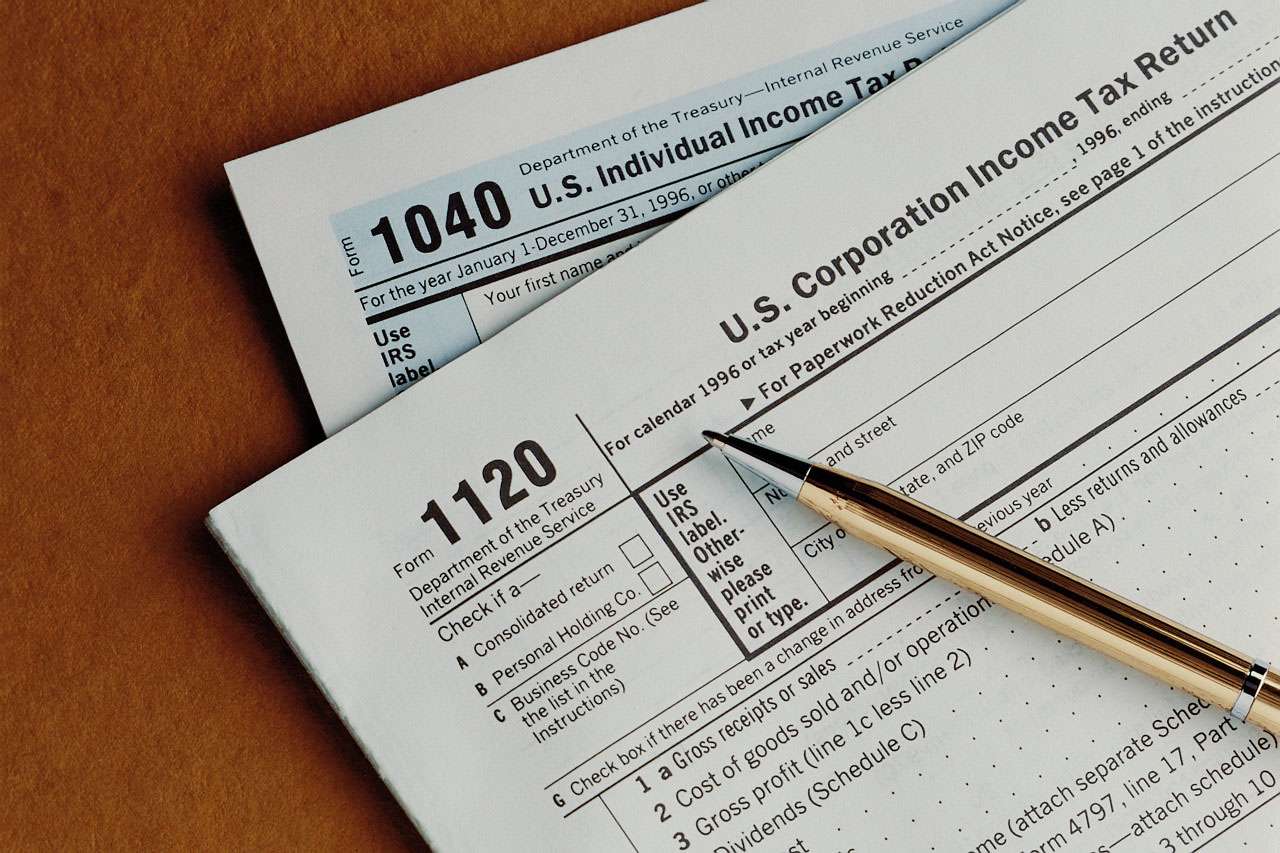 …is negative:  A tax increase reduces C, which reduces income.
…is greater than one      (in absolute value):  A change in taxes has a multiplier effect on income. 
…is smaller than the govt spending multiplier:  Consumers save the fraction (1 – MPC) of a tax cut, so the initial boost in spending from a tax cut is smaller than from an equal increase in G.
NOW YOU TRYPractice with the Keynesian cross
Use a graph of the Keynesian cross to show the effects of an increase in planned investment on the equilibrium level of income/output.
17
[Speaker Notes: This in-class exercise not only gives students practice with the model, it also helps them understand the next topic:  the derivation of the IS curve.]
PE
At Y1, there is now an unplanned drop in inventory…
PE =C +I2 +G
PE =C +I1 +G
ΔI
Y
PE1 = Y1
PE2 = Y2
ΔY
ANSWERSPractice with the Keynesian cross
PE =Y
…so firms increase output, and income rises toward a new equilibrium.
18
The IS  curve
def:  a graph of all combinations of r  and Y  that result in goods market equilibrium
i.e.   actual expenditure (output) 	   = planned expenditure
The equation for the IS curve is:
PE
ΔI
Y
r
Y
Deriving the IS  curve
PE =Y
PE =C +I (r2 )+G
ir  	g hI
PE =C +I (r1 )+G
g hPE
g hY
Y1
Y2
r1
r2
IS
Y1
Y2
Why the IS  curve is negatively sloped
A fall in the interest rate motivates firms to increase investment spending, which drives up total planned spending (PE ).  
To restore equilibrium in the goods market, output (a.k.a. actual expenditure, Y ) must increase.
[Speaker Notes: This slide simply states the intuition behind the graphs on the preceding slide.  

Suggestion:  Omit this slide from your presentation, and just give the students this information orally as you present the preceding slide.]
r
r
S2
S1
I (r  )
Y
S, I
Y1
Y2
The IS  curve and the loanable funds model
(a)	The L.F. model
(b)  The IS  curve
r2
r2
r1
r1
IS
[Speaker Notes: *** 
This material was covered in previous editions of the textbook but was deleted to help make room for newer material in other chapters.  I have “hidden” this slide rather than deleted it, since many professors still may wish to show their students how the IS curve is just another expression of the familiar loanable funds model from Chapter 3.  
***

The IS curve can also be derived from the (hopefully now familiar) loanable funds model from chapter 3.  
A decrease in income from Y1 to Y2 causes a fall in national saving.  (Recall, S = Y-C-G)
The fall in saving causes a reduction in the supply of loanable funds.  The interest rate must rise to restore equilibrium to the loanable funds market.  

Now we can see where the IS curve gets its name:
When the loanable funds market is in equilibrium, investment = saving.  The IS curve shows all combinations of r and Y such that investment (I) equals saving (S).  Hence, IS curve.]
Fiscal Policy and the IS  curve
We can use the IS-LM  model to see how fiscal policy (G and T ) affects aggregate demand and output.  
Let’s start by using the Keynesian cross to see how fiscal policy shifts the IS curve…
PE
Y
r
Y
ΔY
Shifting the IS  curve:  ΔG
PE =Y
PE =C +I (r1 )+G2
At any value of r, hG  g hPE  g hY
PE =C +I (r1 )+G1
…so the IS curve shifts to the right.
Y1
Y2
The horizontal distance of the IS shift equals
r1
IS2
IS1
Y1
Y2
[Speaker Notes: This slide has two purposes.  First, to show which way the IS curve shifts when G changes.  Second, to actually measure the distance of the shift.

We can measure either the horizontal or vertical distance of the shift.  The horizontal distance of the IS curve shift is the change in Y required to restore goods market equilibrium AT THE INITIAL INTEREST RATE when G is raised. 

Since the interest rate is unchanged at r1, investment will also be unchanged.  This is why, in the upper panel, we write “I(r1)” in the PE equation for both expenditure curves – to remind us that investment and the interest rate are not changing.]
NOW YOU TRYShifting the IS curve:  ΔT
Use the diagram of the Keynesian cross or loanable funds model to show how an increase in taxes shifts the IS curve.
If you can, determine the size of the shift.
25
[Speaker Notes: One could also demonstrate the shift using the loanable funds model.]
ΔY
ANSWERSShifting the IS curve:  ΔT
PE =Y
PE
PE =C1 +I (r1 )+G
At any value of r, hT  g iC g iPE
PE =C2 +I (r1 )+G
…so the IS curve shifts to the left.
Y
Y1
r
Y2
The horizontal distance of the IS shift equals
r1
IS1
IS2
Y
Y1
Y2
26
[Speaker Notes: To demonstrate the shift using the loanable funds model, note that the tax increase would increase national saving at each level of Y, causing a fall in the interest rate at each level of Y.]
The theory of liquidity preference
Due to John Maynard Keynes.
A simple theory in which the interest rate is determined by money supply and money demand.
Money supply
r
	interest
	rate
The supply of real money balances is fixed:
M/P 
real money   balances
[Speaker Notes: We are assuming a fixed supply of real money balances because 
P is fixed by assumption (short-run), and M is an exogenous policy variable.]
Money demand
r
	interest
	rate
Demand forreal money balances:
L (r )
M/P 
real money   balances
[Speaker Notes: As we learned in Chapter 5, the nominal interest rate is the opportunity cost of holding money (instead of bonds), so money demand depends negatively on the nominal interest rate. 
 
Here, we are assuming the price level is fixed, so π = 0 and r = i.]
Equilibrium
r
	interest
	rate
The interest rate adjusts to equate the supply and demand for money:
r1
L (r )
M/P 
real money   balances
How the Fed raises the interest rate
r
	interest
	rate
To increase r, Fed reduces M
r2
r1
L (r )
M/P 
real money   balances
CASE STUDY: Monetary Tightening & Interest Rates
Late 1970s:  π  > 10%
Oct 1979:  Fed Chairman Paul Volcker announces that monetary policy would aim to reduce inflation
Aug 1979–April 1980:  Fed reduces M/P  8.0%
Jan 1983: π  = 3.7%
How do you think this policy change would affect nominal interest rates?
[Speaker Notes: This and the next slide summarize the case study on p.330.  The data source is given on the next slide.

At this point, students have now learned two theories about the effects of monetary policy on interest rates.  This case study shows them that both theories are relevant, using a real-world example to remind students that the classical theory of Chapter 5 applies in the long run while the liquidity preference theory applies in the short run.]
The effects of a monetary tightening on nominal interest rates
short run
long run
model
prices
prediction
actual outcome
Monetary Tightening & Interest Rates, cont.
liquidity preference
(Keynesian)
Quantity theory, Fisher effect
(Classical)
sticky
flexible
Δi  > 0
Δi  < 0
8/1979: i  = 10.4%
4/1980: i  = 15.8%
8/1979: i  = 10.4%
1/1983: i  = 8.2%
[Speaker Notes: Since prices are sticky in the short run, the liquidity preference theory predicts that both the nominal and real interest rates will rise in the short run.  And in fact, both did.  (However, the inflation rate was not zero, and in fact it increased, so the real interest rate didn’t rise as much as the nominal interest rate did during the period shown.) 

In the long run, the quantity theory of money says that the monetary tightening should reduce inflation.  The Fisher effect says that the fall in π  should cause an equal fall in i.  By January of 1983 (which is “the long run” from the viewpoint of 1979), inflation and nominal interest rates had fallen.  (However, they did not fall by equal amounts.  This doesn’t contradict the Fisher effect, though, as other economic changes caused movements in the real interest rate.)

About the data:
i = 3-month rate on commercial paper
% change in M/P from previous slide:  I computed M1/CPI (the measure used in the case study), then computed the percentage change in M1/CPI over the 8-month period beginning with the month in which Volcker became the Fed chairman, August 1979.
Source:  FRED database, Federal Reserve Bank of St. Louis.]
The LM  curve
Now let’s put Y  back into the money demand function:
The LM  curve is a graph of all combinations of r  and Y  that equate the supply and demand for real money balances.
The equation for the LM  curve is:
r
r
LM
L (r , Y2 )
L (r , Y1 )
Y
M/P
Y1
Y2
Deriving the LM  curve
(a)	The market for real money balances
(b)  The LM curve
r2
r2
r1
r1
Why the LM  curve is upward sloping
An increase in income raises money demand.  
Since the supply of real balances is fixed, there is now excess demand in the money market at the initial interest rate.  
The interest rate must rise to restore equilibrium in the money market.
[Speaker Notes: This slide simply states the intuition behind the graphs on the preceding slide.  Suggestion:  Omit this slide from your presentation, and just give the students this information orally as you present the preceding slide.]
r
r
LM2
LM1
L (r , Y1 )
Y
M/P
Y1
How ΔM  shifts the LM  curve
(a)	The market for real money balances
(b)  The LM curve
r2
r2
r1
r1
[Speaker Notes: If you’re as anal as I am, you might consider helping your students understand the analytical difference between looking at a shift as a horizontal shift and looking at it as a vertical shift.

We can think of the LM curve shift as a vertical shift:
When the Fed reduces M, the vertical distance of the shift tells us what happens to the equilibrium interest rate associated with a given value of income.  

Or, we can think of the LM curve shifting horizontally:
When the Fed reduces M, the horizontal distance of the shift tells us what would have to happen to income to restore money market equilibrium at the initial interest rate.  (The graphical analysis would be a little different than what’s depicted on this slide.)]
NOW YOU TRYShifting the LM curve
Suppose a wave of credit card fraud causes consumers to use cash more frequently in transactions. 
Use the liquidity preference model to show how these events shift the LM  curve.
38
LM2
LM1
L (r , Y1 )
L (r , Y1 )
Y1
ANSWERSShifting the LM curve
(a)	The market for real money balances
(b)  The LM curve
r
r
r2
r2
r1
r1
M/P
Y
39
[Speaker Notes: If consumers desire to use cash more frequently, money demand will exogenously increase – that is, each (r, Y) pair will be associated with higher money demand than before.  In the liquidity preference model, the money demand curve shifts upward/rightward. 

Hence, at the initial value of income, the interest rate must rise to restore equilibrium in the money market.  As a result, the LM curve shifts up:  each value of income (such as the initial income) is associated with a higher interest rate than before.]
LM
r
IS
Y
The short-run equilibrium
The short-run equilibrium is the combination of r  and Y that simultaneously satisfies the equilibrium conditions in the goods & money markets:
Equilibrium
interest
rate
Equilibrium
level of
income
The Big Picture
Keynesiancross
IScurve
IS-LMmodel
Explanation of short-run fluctuations
Theory of liquidity preference
LM curve
Agg. demandcurve
Model of Agg. Demand and Agg. Supply
Agg. supplycurve
[Speaker Notes: Similar to Figure 11-14, p.334.  

This schematic diagram shows how the different pieces of the theory of short-run fluctuations fit together.]
Preview of Chapter 12
In Chapter 12, we will
use the IS-LM  model to analyze the impact of policies and shocks.
learn how the aggregate demand curve comes from IS-LM.
use the IS-LM  and AD-AS  models together to analyze the short-run and long-run effects of shocks.
use our models to learn about the Great Depression.
[Speaker Notes: This slide serves as a bridge between this chapter and the next one.]
CHAPTER SUMMARY
Keynesian cross
basic model of income determination
takes fiscal policy & investment as exogenous
fiscal policy has a multiplier effect on income
 IS  curve
comes from Keynesian cross when planned investment depends negatively on interest rate
shows all combinations of r  and Y  that equate planned expenditure with actual expenditure on goods & services
43
CHAPTER SUMMARY
Theory of liquidity preference
basic model of interest rate determination
takes money supply & price level as exogenous
an increase in the money supply lowers the interest rate
 LM  curve
comes from liquidity preference theory when money demand depends positively on income
shows all combinations of r  and Y  that equate demand for real money balances with supply
44
CHAPTER SUMMARY
IS-LM  model
Intersection of IS  and LM  curves shows the unique point (Y, r ) that satisfies equilibrium in both the goods and money markets.
45